Data WarehousingBusiness Intelligence
Erwin Moeyaert
Introduction to BI
Decision Support Systems
Dimensional and 3th Normal Data Models
How to store Data
Data Availability
Data Quality
Subject Orientation
 Data Integration
 Nonvolatility
 Time Variant
 One Version of the Truth
 Long-Term Investment:
The Dimensional Data Model
 The 3th Normal Data Model
Central Entreprise Data Warehouse EDW
 Datamart 	
 Operational Datastore ODS
Predefined reports
 Interactive reports
 OLAP ( online analytical processing ) reports
 Metadata Reports
Data coming from all kind of applications must be verified before 
entering into the system
Business Exploration
In General
Key-persons
How to build the  process
assure the management that they can successfully implement the data warehouse.
 	The first implementation needs to be clearly aligned with the business. 
 	Your company may require a business case study before implementing a full-sized data warehouse
 	scope the project, deliver the prototype concept for the first data warehouse development. 
 	It is rare to find documentation 
 	You need to gather these requirements before you begin the construction phase. 
 	You should follow the processes that are familiar to the company you work for. 
 	work closely with the business group to create the prototype.
Speak with the business people. This is not an option; it is a requirement.
  	Don’t accept the requirements research of the IT people as a end-result.
 	Prioritize the business needs and deliver a small,valuable piece of the data warehouse
 	Together you should define and limit the scope of the project, deliver the project.
Define the goals
 	Gather the business questions
 	Prioritize the business questions
 	Define the business question
Philosophy
Subject Orientation
Data Integration
Long-Term Investment
Enterprise Data
Non volatility
Time Variant
One version of the Truth
Includes data that is applicable to the whole enterprise
  Don’t let dominate one of the departments
Operational data is organized around physical movements
  	Data warehouse is organized around business subjects ( Customers – 
	Vendors – Sales – Purchase etc… )
Form
  	Function
 	Grain
Data, once written to a data warehouse, is never deleted or updated
A data warehouse expresses the events of the enterprise across time
The One Version of the Truth principle allows a data warehouse 
	to express the entire enterprise.
 	members of the enterprise can use a data warehouse as a shared point 
	of communication across the enterprise
All subject areas must be covered
  	quick win strategy – do not develop all areas before release
 	the first area the foundation layer of the total data warehouse
 	Make the best architectural and fundamental decisions before start
Database design
Modeling Methodology
Conceptual Data Model
Conceptual Data Model
Main subject areas
Logical Data Model
Not a binding statement for DB design
Generate return on investment
Physical Data Model
Top to Bottom versus Bottom to Top
Business processes and business entities
Logical and Physical Data Models depend on it
Business process is listed with its subordinate areas
Major business processes are not related
CDM will require numerous iterations of brainstorming
Product
Function
Regulation
Composition
Minimum ROI
Retail/Wholesale
Inventory
Manufacturing
Metalwork
Electronics/Electrical
Chemistry
Upholstery
Energy
Inventory
Shipping
Transportation
Warehousing
Scheduling
Picking
Packing
Invoicing
Conceptual Data Model
Capital Equipment
Function
Description
OSHA Regulation
Complement
Materials
Technology
Facilities
Function
OSHA Regulation
Real Estate
Dimensions
Capacity
Staffing
Logical Data Model
In general
Entity Relationship
Primary Key
Attribute
Foreign Key Relation
Cardinality
presents the entities and relationships of the enterprise. 
 uses Entity Relationship Diagram notation. 
 Diagram visually displays the relations between the entities of a enterprise. 
 focus on each major subject area from the Conceptual Data Model. 
 Each major subject area of CDM will become a page by itself 
 Each page will present all entities relevant to the major subject area
Identifies each instance of an entity
 The Primary Key of a LDM is similar to PDM, but not exactly the same
An Attribute is a non-identifying aspect of an entity
 An Attribute describes, but does not define, an individual instance of an entity
 Examples
 Color
 Unit of measure
Representation of the method by which an instance of an 
	individual entity is associated with an instance of another  entity
 	Definition of a Primary Key for each instance of each entity is a prerequisite 
 	A business scenario may require that multiple relations exist simultaneously
Cardinality refers to the number of instances of an entity included in a relation between two entities. Cardinality is categorized into the following four groups
 One
 One or Zero
 One or Many
 One, Zero, or Many
Truck
Train
Plane
Logical Data Model
Super Types and Subtypes
Vehicles
Entities that are extremely similar, but not identical, can be grouped into a Super Type . 
  One collective entity (Super Type) . 
  Individual entities (Subtypes).
Physical Data Model
Physical Versus Logical
Data Warehouse Philosophy
Subject Orientation
Data Integration
Long-Term Investment
Non volatility
Time Variant
One version of the Truth
Data elements that facilitate the Data Warehouse Philosophy are included 
	in a Physical Data Model
Subject Orientation is the only part of the Data Warehouse Philosophy that is included in a Logical Data Model, 
because a Logical Data Model is based directly on a subject area of the Conceptual Data Model.
 
   A review of the elements of the Data Warehouse Philosophy will help incorporate the remaining elements of 
the Data Warehouse Philosophy into the physical data structures of a data warehouse.
Form : 	All the data elements of similar function will look the same
 		ex: Phone number – ID’s ( Employee – Product ) – Currency etc..
  	Function : 	Data elements with similar functions will function the same way
			ex: Y/N – same ID = same data type , same name
 	Grain : 	Enterprise data encounters granularity primarily in two ways: measurement and hierarchy
 The measurement applied to similar data elements will be homogenous. 
	Ex, liquids will be measured by the liter, widgets by units. 
The hierarchy applied to similar data elements will be homogenous. 
				Ex do not compare regional and division figures
The Conceptual and Logical Data Models present the enterprise as a single slice or set of slices. 
 	The enterprise is not in motion and events happen only once. 
 	The Physical Data Model must be prepared for the enterprise to be in motion
 	A Physical Data Model must be constructed so that each instance of an Event can be 
	distinctly identified from all the other Event instances
The Physical Data Model is the point at which Time must become visible in a data warehouse 
Form: 		Expressed in the same form throughout the data warehouse.
Function: 	Applied to similar data elements the same way  (absolute, relative, etc.) throughout the data warehouse. 
Grain: 		Expressed to similar data elements at the same level  of precision throughout the data warehouse. 
Nonvolatility: 	Applied to a data element must be retained despite the presence of a subsequent Time  applied to the same data element. 
One Version of the Truth: Applied to a data element is the only Time measurement applied to that data element. 
		Nowhere in the data warehouse can be found an alternative Time measurement for an instance of a data element.
The purpose is to allow a data warehouse customer to identify an instance of an entity or an instance of an event at a moment in time in the past. 
Time was the hidden attribute of every entity and event. It increases the granularity and its hierarchy to every entity and event. 
Allows a customer to identify the time-variant instance of every entity and event in a data warehouse as of a moment in time in the past
The PD Model has only one place for every entity, relation, and measurement in the data warehouse. 
 	The PD Model does not allow a second opinion of the same data element. 
  	The LD Model allocates a one-to-one relationship between each data question and each data entity or relation. 
 	The PD Model stores the answer to one question, and only one question, in each data element.
The purpose of any enterprise asset is to generate a ROI. An asset has two methods by  which to increase its ROI. 
A data warehouse increases its Return by improving enterprise decisions, yielding info as a competitive advantage.
Reduce its Investment, which includes the Cost of Ownership. 
A data warehouse can increase its Cost of Ownership by inflexibility. 
A PData Model should yield a data warehouse flexible enough to express the enterprise in all its permutations. 
The primary method by is by normalizing hidden attributes out of an entity. 
Ex:  Now delivery by truck . Also in the future?  Maybe by car Third-Party Delivery. 
Solution : normalizing type of transport, Purpose, and Role from the entity Truck. 
 	The goal is flexibility. The process of normalizing out the hidden attributes of entities increases the flexibility
Physical Data Model
Primary Foreign Key joins between Fact and Dimension by 
Native , Surrogate and Surrogate Key Version
Sometimes a Dimension, or part of a Dimension, is too complex or volatile to work well in a single Dimension row. 

 In such situations, part of the Dimension is normalized out of the Dimension yielding a Dimension of a Dimension, or a Subdimension. 

 Splitting a Dimension in a Star Schema yields a Snowflake Schema. After enough Dimensions have been split, the schema begins to resemble a snowflake. 

 A Snowflake Schema is created by normalizing Dimension tables.
Every enterprise has its odds and ends data. These are the data that have no hierarchy, specific meaning, and probably no look-up reference data to provide a description or translation. 
Ex. Vendor item numbers – customer references

 A Junk Dimension captures the odds and ends data of an enterprise, while making no attempt to apply a hierarchy or categorization scheme. 
The method to create a Junk Dimension is simple. Collect all such odds and ends data into a single Dimension table. Derive all permutations of the data values.
 Apply the Surrogate Key value from the Junk Dimension row that matches the permutation of junk data to each Fact row.
Dimensional Data Model
Dimensional Data Modeling focuses on the business activities of an enterprise. Each Fact table captures instances of a specific business event. That business event can be a retail sales transaction, consulting contract negotiation, or completion of a manufacturing assembly. An enterprise has many such business events. Fact tables alone are designed to capture all business events. 

 Ideally, all business events in an enterprise will be able to share the same dimension tables. As an example, an
 enterprise that manufactures and sells a product. This Dimensional Data Model has a Fact table for each of these business events: Manufacture and Sales. In this example, both Fact tables can share the Product, Place, and Date Dimension tables. 

 These shared tables are called Conformed Dimensions. The Manufacture Fact table is not able to share the Store table because the manufacturing plant is not a store. 

 Physically 2 or more tables with the same dimension key can be used to avoid overload of attributes
Dimensions are data that qualify or describe enterprise entities involved in a Fact
A business event may not necessarily transact dollars, move units of product, or return any sort of arithmetic measurement. Business events such as these are known as Factless Facts. 

 Factless Facts do not really lack a fact, rather, they lack a measurement. 
 Business events without a measurement include: 
An airplane lands
A store opens (and closes) its doors
A truck arrives at a warehouse
 For Facts such as these, a Fact table contains only the Foreign Keys of the entities involved in the business event. 
 Factless Fact table is allowed to exist with only Dimension foreign keys and no measurement
Source Native Key—The simplest method
Fact can join with Dimension using the Source Native Key 
Works well when the uniqueness of the keys is guaranteed by only one source system. A lot of people kwow this keys!
If dimension data from multiple source systems, the Source Native Key method fails
In General
A dimension might include entity attributes usefull in the link with facts
Join Strategies
A Fact table incorporates the entities that were identified in the LD Model
Time: An event happens at a moment in time
Place: An event happens in a place or space
Person: People are usually involved in events
Thing: Events are often focused on or around an object
Equipment: Participants in an event often use a tool or equipment
How: The action that was performed 
Why: Sometimes, but not always, a reason for the action is provided
A Surrogate Key is a key generated by and for a data warehouse. 
 When dimension extracts data from disparate source systems, the disparate Source Native Keys must be integrated into a single set of keys. 
 Surrogate Keys are used to combine and conform entity keys that are not coordinated in the enterprise. 
 If so, the Fact table can join the Dimension table using the generated Surrogate Key. This approach requires the Dimension table have only one row for each Surrogate Key
Conformed Dimensions
The bane of Dimensional Data Modeling is differing grains. 

This occurs when grain of a Fact table does not match the grain of an existing Dimension table.
 
The goal is to share Dimension tables as much as possible

 Create a a Bridge or Helper Table can complete the join.
Junk Dimensions
Different Grains
A Fact table joins to the surrounding Dimension tables using Primary Key/Foreign Key relations.
If a Fact row joins to multiple Dimension rows for a Primary Key/Foreign Key relation, the Fact rows returned by a query will multiply by a factor equaling the number of Dimension rows in the Primary Key/Foreign Key relation. 
If a Fact row joins to zero Dimension rows for a Primary Key/Foreign Key relation, a query will return no rows, which include that Primary Key/Foreign Key relation.
Factless Fact
A Surrogate Version Key is a second sequential key, which distinguishes the individual instances of an entity. 
 When 1 dimension Surrogate Key has several instances ( ex: customer before moving and afterwards ) . 
 used if we need a history of a dimension called slowly changing dimensions
Snowflake Schema
Data Architecture
A Data Model is only half of a Database Design. Data Architecture is the other half. 
A data warehouse can consist of multiple databases, RDBMS platforms, and data models. 
Data Architecture completes the Database Design by defining the permutations of

 RDBMS Platform: What kind of machine?
 RDBMS: What kind of relational software? 
 Data Model: What kind of data structure and organization
This comprises the entire data warehouse. For most enterprises, the available options are quite numerous. 
No option is innately right or wrong. Every data warehouse designer must choose among the available options based on the goals, resources, and long-range plans of the enterprise.
The following sections outline the major and most common Data Architectures. 
 Data Architecture can span multiple RDBMS platforms, RDBMS applications, and data models. 
 A data warehouse designer considers all the available options and environments to choose the Data Architecture that is best for the enterprise. 
 From one enterprise to another, the available options and environments will be different. 
 A Data Architecture that is optimal for one enterprise may not be optimal for another. 
 The only best method is to be aware of all the options, do the homework, and pick the best set of options for the situation
Data Mart
The first method, is to create a physical set of databases , which are located on a platform separate and removed from the data warehouse platform. 
This method provides the maximum possible isolation of the Data Mart. The data must be physically transported from the data warehouse platform to the Data Mart platform. 
The transportation of data to the Data Mart platform provides the opportunity to modify the data enroute to the Data Mart as required by the Data Mart customer. 
The resource consumption incurred by customers using the ODS have no impact on data warehouse customers.
These advantages have a price. This method is also the most expensive, including the cost of a separate platform, data transport applications, and the maintenance of the separate platform and transport applications. 
The second method is to define a set of views that draw their data from the data warehouse: a View Data Mart. A Data Mart based on views must, of course, be located on the data warehouse platform. 
While this method does not incur the overhead of a separate platform, a View Data Mart does not have the independence of a separate Data Mart. A View Data Mart shares resources with the data warehouses. 
A View Data Mart still has the opportunity to introduce data not already in the data warehouse and the opportunity to isolate data via RDBMS security permissions. 
A table of sensitive or proprietary data can be located in the database, which otherwise holds views that point to the data warehouse. 
A View Data Mart can also reformat data from the data warehouse using SQL, displaying data in a format specifically needed by one business unit, but not the entire enterprise.
A Data Mart can simultaneously provide decision support functions required by data warehouse customers and shield the EDW from questionable data sources.
A common justification for a Data Mart is the need to allow input data from the business area.
A Data Mart must be managed and maintained by someone:
 
 the data warehouse or 
The business area that uses a Data Mart 

This decision has more to do with intra-enterprise politics than Data Architecture or Database Design. Regardless, the environmental and political context of an enterprise is very real, and must be included in the consideration of a Data Mart.
Data Mart
Frequently, such input data allows a “what if ” analysis: 
 What if the tax rate changed? 
 What if productivity throughput changed? Obviously, input data is not enterprise data (i.e., the first Data warehouse Principle). 
 Another common justification for a Data Mart is data segregation.
A Data Mart is a separate database or set of databases, each with a specific focus
By providing the data that will go into a Data Mart, the data warehouse team can satisfy the requirements of such a Data Mart customer. These actions and reasons may seem on the surface to be contentious; however, they are cooperative in nature. A Data Mart is a tool by which a data warehouse team can give a customer what he wants when he wants too much, and they have the justification to get it.
Definition
A Data Mart is created when an EDW cannot provide data in the manner required by data customers, and the business need for data in that form justifies the expense and overhead of a Data Mart.
Justification
A Data Mart is physically or logically separate from the EDW from which it receives data. A Data Mart is a subset of an EDW and receives at least some of its data from an EDW.
Consequences
A business area needs to include sensitive data (e.g., proprietary, financial, medical, etc.), which cannot be available to anyone outside the business area. 
A business area needs to interact with an external business or government agency without allowing them access to all the other data. While RDBMS security functions can secure a database, table, or row of data, a Data Mart, which is physically or logically separate, provides a strong demarcation between the data in an EDW and the data in a Data Mart.
The Data Mart customer may not be able to tolerate interaction with the data warehouse team for multiple reasons (e.g., HIPAA (Health Insurance Portability and Accountability Act) requirements, business cycles, logistics, etc.).In such circumstances a data warehouse team can divest itself of the ownership of a Data Mart.
Considerations
These are the two basic methods of defining a Data Mart: 
 A platform separate from the data warehouse
 Co-located with the data warehouse on the data warehouse platform
Methods
The load cycle of a Data Mart, therefore, is no faster than the load cycle of the EDW that feeds it. A Data Mart may receive data from other sources, including the customers who use it or organizations external to the enterprise. Sometimes that is a significant reason for a Data Mart.
Operational Data Store
Summaries and Aggregates 
Data warehouse customers always have a common complaint: performance. Data warehouses always have a common problem: performance. Database tuning, SQL tuning, indexing, and optimizer improvements increase the performance of a data warehouse. 
Two methods, though, are applied in almost every data warehouse -
Subject Orientation 
An ODS focuses on a single subject area, which is typically a cohesive segment of the enterprise. Unlike a Data Mart, which can select data from an EDW to juxtapose data elements from different subject areas, an ODS receives its data directly from the business unit.
Short History 
A data warehouse typically retains years of data. Large histories of data are necessary to observe trends and patterns in data. 
 An ODS, however, retains only a short duration of history. An ODS does not need five years of history to reflect a business unit in its current state. 
 Rather, the data volume necessary to store five years of history would interfere with the rapid response expected of an ODS. An ODS, therefore, holds only enough history to be considered current and up to date.
ODS
An Operational Data Store (ODS) reflects the data of a single subject area as it exists in the operational environment.
In General
Data Integration 
An ODS incorporates the data integration methods of the Data Warehouse Philosophy. The form, Function, and Grain of data in an ODS are consistent throughout that ODS.
A Summary is a table that stores the results of a SQL arithmetic SUM statement that has been applied to a Fact table. The arithmetic portion of a Fact table is summed, while simultaneously one or more hierarchical levels of detail are removed from the data in a Fact table.
Definition
The value of an ODS is that it leverages the strategic technologies of a data warehouse to answer tactical questions
Sequence 
When an ODS is present, data acquisition and integration applications load the ODS from the operational environment. Then, a second layer of data acquisition and integration applications extract data from the ODS and load that data into the data warehouse. 
An ODS receives its data from operational applications before the data warehouse receives its data from the ODS.
The intention of a Summary table is to perform the summation of arithmetic Fact data only once, rather than many times, data warehouse customers will receive the previously summarized data they want quickly.
Detailed Data 
 An ODS stores operational data at its lowest grain. This allows the ODS to present a detailed reflection of the business unit. 
 An ODS does not aggregate or summarize data. The quick response time expected of an ODS removes the need to improve performance by preaggregating or presummarizing its data. 
 The level of detail is limited by the granularity and detail available in the operational environment. So, an ODS will ideally reflect the grain and detail of the data already present in the operational environment.
How it Works
ODS customers can see the data from their business unit without interrupting or interfering with their operational business applications
Summaries and Aggregates
An Aggregate is a table that stores the results of SQL JOIN statements, which have been applied to a set of Dimension tables. The hierarchies and attributes above an entity are prejoined and stored in a table. The intention is to perform the joins of large sets of Dimension data only once, data warehouse customers will receive data that uses those levels of hierarchy quickly.
System of Record 
The sequence of data from the operational environment to an ODS to a data warehouse necessarily and explicitly means the ODS is the System of Record of its subject for the data warehouse. The data acquisition and integration applications gather data from the ODS for that subject area rather than the enterprise.
Cycles 
The applications that gather operational data and load it into an ODS occur on a scheduled frequency. 
 That frequency can be determined by the needs of the business and the capacity of the applications. 
If the applications can refresh an ODS every hour, and the business needs hourly updates, then the applications will refresh the ODS every hour. 
 The data warehouse will extract its data from the ODS. 
The data warehouse, therefore, cannot extract its data from the ODS more frequently than the data in the ODS is refreshed.
An Aggregate is not a pure Dimension table as in a Dimensional Data Model. An Aggregate is a physical table that holds the result set of joinstatements, which are commonly used by dw customers and are high system resource consumers. 
The point of an Aggregate is to incur the high resource consumption once during off-peak hours to avoid multiple consumptions of resources during peak hours.
Source System Analysis
A data warehouse cannot express the enterprise at any level (data model, data acquisition and integration, or business intelligence reporting) without a thorough and insightful understanding of the enterprise and its data. 

Source system analysis is exactly that: an analysis of the enterprise via an analysis of its data.	
During source system analysis, a data warehouse designer focuses solely on the enterprise, with no thought whatsoever of how it will be expressed in a data warehouse. 
 Act intuitively and with no preconceptions about enterprise data that are the result of familiarity with that data. 
At the end of Source System Analysis, a designer should understand the agents, entities, and processes of the enterprise, yet be no closer to the design of a data warehouse. 

Concentrate on all data of the enterprise  with an open view , don‘t necessarily  looks for data that fits the definition of the data warehouse. This backward approach results in a data warehouse that expresses the data warehouse designer’s preconceptions rather than the enterprise’s. 

The subject matter expert (SME) who is in charge of, and responsible for, a source system may prefer to simply tell about the source system, rather than expose the source system to the scrutiny of a Source System Analysis. The designer will need to employ comforting and reassuring social skills, possibly political skills, or some other tactic. 

But, the bottom line is the data warehouse designer must be allowed to query and survey the enterprise data, not just a summary or description of the enterprise data. 
Source System Analysis Principles

System of Record
Entity Data
Transaction Data
Snapshot Data
Source System Analysis Methods
Data Profile
Data Flow
Data State
System of Record
Source System Analysis
Transaction data is also known as Event data and identify the moment when an enterprise performs its primary functions. Again, a good way to identify Transactions is to document all the business processes of the enterprise, using only simple sentences with no pronouns. For example: 
Sales: The moment when a retail enterprise sells something.
Manufacturing: The moment when an assembly plant builds something.
Service: The moment when a consulting firm provides a service.

Transaction and Event data also identify the moment when an enterprise performs those secondary functions, which enable it to perform its primary functions. ex: Sales 		Primary: The moment when a retail enterprise sells something. 
 Secondary: The moment when product is ordered.
 Secondary: The moment when product is delivered.
 Secondary: The moment when product is invoiced.
 Secondary: The moment when the invoice is paid.
 Secondary: The moment when product is received.

Typically, Transaction data includes the following elements: 
 Who: The entities that are active during the enterprise event. In an enterprise event, the active entities may be people, corporations, governments,etc…
 Action: The activity (e.g., buy, sell, deliver, etc.) that was performed by the active entities in the event. 
 What: The entities that are passive during the enterprise event. In an enterprise event, the passive entities may be product, property, or logical entities. Passive entities have no free will and cannot choose to participate or not participate in the event. 
 Where: The geographic place of the Action.
 When: The temporal time of the Action.
 Why: The meaning or motivation for the event. Of all the elements of Transaction data, Why is most optional. Enterprise entities may not be required to reveal a reason or motivation. Sometimes a reason is included for management oversight. In such cases, the reason is probably a fabrication.
Latency refers to the time gap between an enterprise event (e.g., a new entity is created, an existing entity changes state, a transaction occurs, etc.) and its expression in enterprise data. Latency is built into the business and operating cycles of an enterprise. 

For example: 

Transactions occur throughout the day, but are uploaded once each night.

Payroll updates are accumulated throughout the week and applied prior to generating payroll checks.

Orders are placed online in a real-time user interface.

Latency determines the earliest moment data will be available to the data warehouse. Data cannot appear in a data warehouse until it first appears in the enterprise. 

The latency built into enterprise data is an important consideration, as it directly affects the earliest moment data will be available in a data warehouse.
Frequently, separate business units and applications within an enterprise will maintain their own copy of a set of data. In this maze of copies, the Source System Analysis is looking for the point of origin, the one dataset, application, etc., that is recognized by the enterprise as the authoritative expression of that data element. An enterprise may divide a data element among multiple systems of record. This may happen for operational or political reasons. ( ex: Domestic – Export )
two questions to have an answer: 

  Do the multiple Systems of Record indicate that the single data element is actually multiple data elements? 
 If so, then the single data element (e.g., product, retail outlet) is actually a bit of language shorthand, which combines separate data elements to make discussing them easier. Use shorthand language to render the documentation and to make the discussions easier to understand. 

 Do the multiple Systems of Record indicate that a single data element is fragmented within the enterprise and must be recombined into a complete and cohesive data element in the data warehouse? 
 If so, then Source System Analysis has identified an early requirement for the data acquisition and integration phase of data warehouse design and a risk to the quality of data in the data warehouse.
Arithmetic data applies a measurement to an entity. Such measurements include kilometers per hour, units of work, length, etc. 

 An arithmetic description of an entity must be accompanied by a unit of measurement,The unit of measurement can be either explicit or implicit. An explicit unit of measurement is expressed by an accompanying unit of measure data element (e.g., liters, dollars, units, etc.). A unit of measurement is implicit when arithmetic data is accompanied by a unit of measure, which is assumed, implied, or expressed by alternative means. 

 The data type of arithmetic data can be misleading. Enterprise applications may use large numeric data types to store small numbers. During Source System Analysis, a designer will look for discrepancies between each data type and its use. 

Absolute Arithmetic Data 
Absolute arithmetic measurements are arithmetic measurements that are complete within themselves.
Ex: The amount of currency consumed in a transaction
	The quantity of products purchased in a transaction.

Relative Arithmetic Data 
Relative arithmetic measurements are arithmetic measurements that are incomplete within themselves and require a context arithmetic value. 
Ex:Federal Reserve increased prime interest rates by 0.25 percent. This does not tell the new prime interest rate.

In these cases, the amount and quantity are relative to a previous arithmetic value, which is the context.
The grain of data is determined by its level of detail, hierarchical depth, or measurement precision. 

 The level of detail refers to the specificity and uniqueness by which data identifies an enterprise entity, or instance of an enterprise entity. Data that identifies the exact person involved in a transaction is more granular than data that identifies the job class of that person. 
 
 Hierarchical depth refers specificity and uniqueness within the context of an enterprise organizational structure. The top of the hierarchy is least granular. The bottom of the hierarchy is most granular and closest to uniquely identifying a specific instance of an enterprise entity. 

 A measurement that uses a small unit of measure (e.g., millimeter) is more precise and granular than a measurement that uses a larger unit of measure (e.g., meter). 

A designer must be aware of the grain of all source data elements. Grain is relevant to the design of a data warehouse because separate business units may use the same entity at different grains. 

Data warehouse customers will have an expectation of the grain of data with which they work. The grain of data in a data warehouse, therefore, must be a designed decision, which can be understood by the enterprise.
Source System Analysis includes a search for the data that defines, describes, and qualifies the entities of the enterprise. The best way to identify entities within the enterprise is to document all the business processes using only simple sentences with no pronouns, the nouns (names and proper titles) are most likely the entities of the enterprise. This method will yield two classes of entities: physical and logical. 

 Physical entities can be touched and include machines, buildings, people, and hardware. 
Physical entities can be uniquely identified (e.g., part number, employee number, facility number, etc.). 
Instances of physical entities can also be identified (e.g., lot number, vehicle identification number, serial number, etc.). Physical entities can also be described and qualified (e.g., color, region, size, etc.). 

Logical entities cannot be touched and include calendar, class, type, and status. 
 These are the concepts, constructs, and hierarchies that organize and enhance the meaning of enterprise events and entities. 
 Logical entities can be uniquely identified (e.g., regulatory statutes, organizational hierarchy, dates etc.) 
instances of logical entities cannot exist 
Logical entities can be described and qualified, the same as physical entities. 

The function and form of entity data must be considered together. Later, during data warehouse design, this information will be vital to an accurate data warehouse design. The permutations of function and form discussed below are: 
Arithmetic Data
Absolute Arithmetic Data 
Relative Arithmetic Data
Numeric Data That Isn’t Arithmetic
Alphanumeric Data
Snapshot data expresses the cumulative effect of a series of transactions or events over a range of time. 
For example: 

 Web site hits per hour.
 Parts assembled per hour
 Number of movements made by a active mobile telephone per day

Snapshot data may be used when the individual events (e.g., Web site hits per hour) are simultaneously too insignificant individually and numerous collectively to justify the capture and storage of each individual event. 

Snapshot data may also be used when the enterprise specifically requires cumulative data (e.g., parts assembled per hour). 

Snapshot data is less granular than individual Transaction data. During Source System Analysis, no judgments should be made regarding which data (Snapshot or Transaction) will be included in a data warehouse. Instead, Source System Analysis should only document the presence of either data (Snapshot or Transaction). 

The decision to include either or both will be made during data warehouse design, not Source System Analysis.
Numeric Data That Isn’t Arithmetic 

 Data written in a numeric data type may not necessarily apply a measurement to an enterprise entity. 

 Such cases can include codes (e.g., zip code), flags (e.g., 1 = on), or unique identifiers (e.g., version number, sequence number, etc.). 

Nonarithmetic data does not require an accompanying unit of measure (explicit or implicit). 

 Common examples include building number, part number, and employee number. The numbers used to identify such enterprise entities do not have arithmetic properties. 

This information will be useful in data warehouse design, because oterwise data warehouse customers will be tempted to perform arithmetic operations on them. 

Alphanumeric Data 

 Data written as alphanumeric data type provides names, codes, and text descriptions, which identify, describe, and qualify enterprise entities. 

 An enterprise application may choose to write only numbers into an alphanumeric data element. During Source System Analysis, a designer will look for discrepancies between each data type and its use.
Principles
System of Record
Entity Data
Arithmetic Entity Data Types
Other Entity Data Types
Granularity
Latency
Transaction Data
Snapshot Data
Source System Analysis
Source System Analysis is the opportunity to document the business rules that govern data in the source system. 

The Data Profile, Data Flow Diagram, Data State Diagram, and System of Record provide the best opportunity to identify the business rules of the source system. These business rules come in three basic varieties:

 Intrarecord Business Rules: 

Column A + Column B = Column C. The business rule exists entirely within each individual record. All the data and information necessary to validate the business rule is present in a single record or row. An Intrarecord business rule can only be validated one record at a time because that business rule applies to only one record at a time. 

Intradataset Business Rules: 

Row 1. Column A + Row 2. Column A = Row 3. Column B. The business rule spans across records within a set of data, but still remains within the set of data. All the data and information necessary to validate the business rule is present in a single set of data. An Intradataset business rule can only be validated one dataset at a time because that business rule applies to only one dataset at a time. 

Cross Dataset Business Rules: 

File 1. Column A = Table 2. Column B. The business rule spans across sets of data within a source system. The data, therefore, may not be available in the source system. The data may be late arriving, deleted, or renamed. Cross Dataset business rules, therefore, require more effort to define and validate. 

Business rules will be used to create the Data Quality validations of inbound data from the source system. So, any data elements from the source system that should maintain a consistent behavior, and can affect the data warehouse, should be included in the list of Business Rules.
The identification of the System of Record is the reason Source System Analysis is directly associated with the data acquisition and integration applications, otherwise known as ETL (extract, transfer, and load) applications. 

 ETL applications retrieve data from the enterprise. 
 An ETL design must answer the question: “Where do I get the enterprise data from that will go into the data warehouse?” 
The answer to this question is the System of Record. 

These Profiles, Data Flow Diagrams, and Data State Diagrams allow a data warehouse designer to discover 

 the authoritative point of origin for each enterprise entity at any given state. That authoritative point of origin is the System of Record. The Data Profile, Data Flow Diagram, and Data State Diagram are intended to allow significant discovery of the enterprise and its data. 

 This information is significant for the upcoming data warehouse design activities. The Data Model of the data warehouse will derive much of its design from the Data Profile, Data Flow Diagram, and Data State Diagram. 

 The Business Intelligence Reporting will use the information from the Data Profile, Data Flow Diagram, and Data State Diagram to communicate its expression of the enterprise, so that the members of the enterprise can understand it. 
 Data Quality applications will rely heavily on the expectations and anomalies discovered in the Data Profile, Data Flow Diagram, and Data State Diagram. Metadata will be based directly on these three entities
Enterprise entities (e.g., people, building, property) are recorded in enterprise systems as data. The inventory of data elements will identify the methods by which enterprise data identifies each entity and records its attributes. 

 Core data element: An individual and unique entity as defined in enterprise data. The inventory should include the unique identifier for a Core entity and an explanation of what makes that identifier unique

 Combined data elements that define a Logical entity: A logical entity may be an intersection of multiple Core data elements. For example: Multiple individual products merchandised as one logical unit. The Core entities are the individual products. 

 Descriptive data elements: The attributes of a Core or Logical data element  may be stored in an associated data element. The inventory should include descriptive data and its association with a data element. 

Data Model of the Source System: Enterprise system documentation will probably include data models. These should be included in the data profile in conjunction with the inventories of data entities and data elements 
.
Name: The name by which applications reference a data element. Sometimes also shorthand names exits for a data element (e.g., Item file,  list of Items, etc.). 
Format: The layout for each data element. A single data element may have multiple layouts (e.g., COBOL Redefines, SQL Substring, etc.). 
Domain of values: When a data element has a known set of values (e.g., Yes or No, Male or Female, provinces of Canada, etc.).
Range of values: When a data element has an infinite and bounded set of values (e.g., Product cost, Assembly throughput, etc.). 
 Frequency of distinct values: A list of distinct values and the number of occurrences of each  ( SQL, Select Field, count(*)  from ).The results of a list of distinct values and their frequency are often surprising. This method has the potential to reveal unexpected data and data anomalies. 
Most frequent distinct values: These are typically the expected and accepted values. 
Least frequent distinct values: These are typically the unexpected and anomalous values. 
Histogram of enterprise activity: The data in enterprise systems chronicles the activity (e.g., manufacturing, sales, contracts, etc.) of the enterprise. This activity occurred through time, across geographic locations, and within hierarchical levels of the enterprise. A histogram of this activity will reveal trends and patterns within the enterprise. Time, geography, and hierarchy are not  the only possible histograms. 
Activity by time (e.g., years, months, days): A histogram of enterprise activity by calendar years, months, and days checks if some date values inputted in the 1800s, or in the 2900s. 
Activity by geography (e.g., region, large municipality, small municipality): A histogram of enterprise activity by physical geographic locations will reveal the cardinality of enterprise activity as represented geographically by the data of the enterprise. 
Activity by hierarchy (e.g., corporation, division, department, subdepartment ): A histogram of enterprise activity by the hierarchical level of the enterprise entities (e.g., people, buildings, products) involved in the activity will reveal the cardinality of enterprise activity as represented hierarchically by the data of the enterprise.
Data Profile 
A Data Profile provides multiple cross sections of enterprise data. These cross sections fall into four basic groups: 
 Data Stores:	 where data is stored (inventory of Data Stores), 
 Data Elements	what is stored in the data (inventory of Data Elements), 
 Data Entities	how the data is grouped (inventory of Data Entities),  
 Data Model. 	how the data elements relate to each other (Data Model). 

Inventory of Data Stores: 

This is a list of the physical hardware on which the enterprise places its applications and data. This will provide information about the availability, nature, interface, and security requirements of enterprise data. 
 Servers: The physical platforms that do the work of the enterprise. The inventory should indicate the physical location of servers, operating systems, applications, and interface requirements. 
 Databases: The physical storage of enterprise data. The inventory should include the operating system, database system, and version, and a list of physical databases, tables, views, macros, etc. For each data structure, the inventory of databases should provide the Data Definition Language (DDL), including constraints and relationships.
 Directories: The physical placement of data in directories. The inventory  should include a list of network locations, directories and subdirectories, and the files they contain. 
 Files: The physical placement of data in datasets. The inventory should include a list of files, including file name, path, and layout.
The methods and activities of Source System Analysis are a search to understand how the enterprise and its data interact. 

 System documentation provides information about how an enterprise system is intended and expected to behave. This is a good start. But, it is only a start.
 Source System Analysis should document this information. The intended and expected behavior and interaction of enterprise data is a good baseline from which to start. 
Source System Analysis, however, should also document how an enterprise system misbehaves, creating unexpected data and results Source System Analysis is a data warehouse designer’s opportunity to find those pockets of the enterprise system that are fraught with anomalies.
 
The reason is simple. Most members of an enterprise do not know about the anomalies that already exist in enterprise applications and data. 

 If anomalous enterprise data is integrated into a data warehouse, data warehouse customers will perceive the data warehouse to be the source and cause of the anomalous data. 
 They never saw the anomalous data in their enterprise data, but, now they see the anomalous data in a data warehouse. The data warehouse, therefore, must be the cause of the anomalous data and should not be trusted or used. 

Source System Analysis is, therefore, the first opportunity to protect the quality of the data in a data warehouse, which also protects the data warehouse.
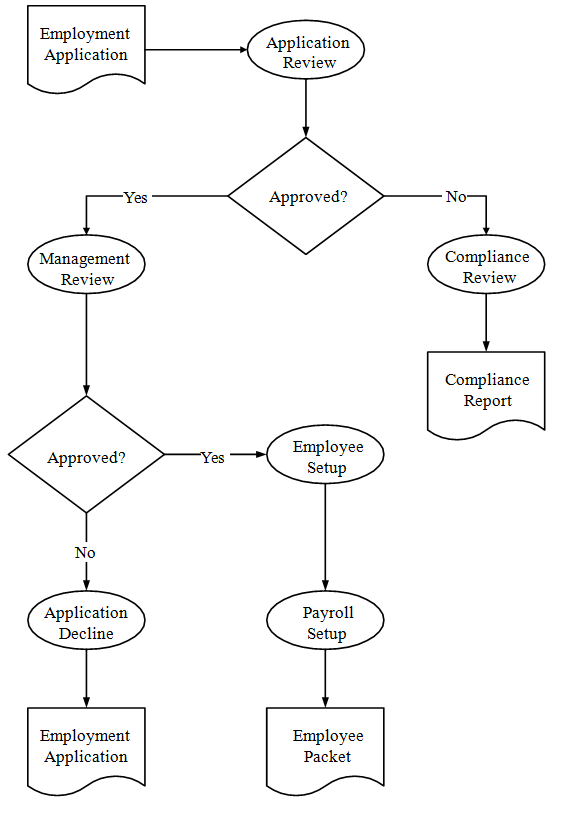 In a Data Flow Diagram, a data warehouse designer reverse-engineers the movement of data within the enterprise. It identifies where the data comes from, goes to, and by what transport mechanism it moves. 

The Data Flow Diagram should include all the names and descriptions of the physical environment provided by the data profile.
As  data  flows  through  the  enterprise,  its  meaning  and  relevance  change. 
Throughout the life of a data element, what are all the business meanings (i.e., states) of that data element? When and where do these business meanings occur? A Data State Diagram is the opportunity to discover the answers to these questions. 
Ex Orderline :
 Open
 Delivered
 Invoiced
 Payed etc…
Methods
In General
Inventory of Data Stores
Inventory of Data Elements
Inventory of Data Entities
Data Flow Diagram will add the dimensions of time, sequence, and movement to the Source System Analysis

This is the opportunity to discover the lifespan and location of data as it is used by enterprise systems. For example: 
A file is deleted by the operational application that reads it.
Data is appended to previously existing data, permanently blending the two sets of data together.etc
Data Flow Diagram
Data State Diagram
System of Record
Business Rules
DATA ACQUISITION AND INTEGRATION
Data Acquisition and Integration is a name given to the set of applications that populate a data warehouse . This process consists of three main functions. 

 Extract: 
Otherwise known as Data Acquisition, this function reaches into a source system to retrieve data. The data yielded by this function is known as Source Data. 
 Transform: 
The first half of Data Integration, this function inspects, cleanses, and conforms Source Data to the needs of a data warehouse. The data yielded by this function is known as Load Data. 
 Load: 
The second half of Data Integration, this function updates a data warehouse using the data provided in the Load Data. 

These three functions (Extract, Transform, and Load) are more commonly known as ETL. An ETL application is the most comprehensive line between two points. These two points are the enterprise and all its source systems on one end and a data warehouse on the other. 
 
The first concern of an ETL analyst, therefore, is these two points. 

 The first point is the Source System. 
The enterprise and all its source systems are collectively referred to as the Source System, which may actually consist of multiple information systems, platforms, and geographies. For the purpose of discussion, however, they are referred to collectively as the Source System. 

The second point is the Target System. 
For an ETL application, the Target System is always a data warehouse or a section of a data warehouse architecture (e.g., Operational Data Store [ODS] or Data Mart). Prior to contemplating any ETL application design or architecture, an ETL analyst must first focus on and define the two points.
DATA ACQUISITION AND INTEGRATION
The Direct and Indirect Requirements together capture all expectations of data warehouse customers. 

During development of  ETL application, no new customer expectations can be added to the design or development deliverables. 
Any new customer expectations must be added to either the Direct or Indirect Requirements and then brought forward. 
The language of a Target System Analysis must be precise. 
Target System Analysis is an agreement between an ETL analyst and data warehouse customers. 
A Target System Analysis written with explicit and precise language will communicate clearly, allowing no room for interpretation. Such language should: 
Name the exact database, table, and field.
Name the exact data values and their locations, which constitute a prerequisite for any action. 
Name  the  exact  sequence  of  processes,  including  predecessors  and successors.
Name the exact data values, which constitute each state and their meanings.

After all the work necessary to gather a complete set of requirements, the language with which these requirements are communicated can limit or enhance their success.
If during the previous analysis activities, the Source System Analysis was omitted or abbreviated, an ETL analyst should return to the Source System Analysis. 

 The potential of an ETL application failing to fulfill its requirements is greatly increased, if not completely assured, when the Source System Analysis is incomplete. 
 
The Source System Analysis provides an ETL analyst the information necessary to gather data from the source system. 

 Even if the data warehouse has been designed without the advantage of the information provided by the Source System Analysis, an ETL analyst should return to, and finish to completion, the Source System Analysis
The purpose of Target System Analysis is to identify and document expectations of the data in a data warehouse. 

The data warehouse designer has expectations of the data in a data warehouse. 
Target System Analysis will reveal and clarify the data warehouse designer’s implicit expectations of a data warehouse. 
Data warehouse customers also have explicit and implicit expectations of the data in a data warehouse. 
Target System Analysis provides an opportunity to recognize and resolve discrepancies between them. 

ExampleLooking at a data element named SALES, data warehouse customers explicitly expect to see sales data in a SALES table. 
Do you expect to see all sales data (i.e., complete)?
When sales data is incomplete, would you like to know what data is missing (metadata)?
Do you expect to never see the sales data duplicated (data quality)?
Would you like to know when the next batch of sales data becomes available (metadata)?

Therefore  requirements questions such as these are discussed in the following sections: 

Direct Requirements
Indirect Requirements
Indirect Requirements can best be understood as the information customers need for them to use a data warehouse to do their job. 

An ETL application, therefore, has a responsibility to stipulate when a data warehouse does not match their expectations. 
Indirect Requirements come directly from the Data Quality Service Level Agreement (SLA) and Metadata SLA.
Frequently, implicit expectations are not known until violation of these assumptions. 
A data warehouse team, in conjunction with data warehouse customers, will continue to identify and add new Data Quality and Metadata requirements throughout the life of a data warehouse. 

Throughout the life of a data warehouse, the focus and goal of Indirect Requirements is the information customers need to use a data warehouse to do their job. The people, jobs, and skill levels may change. As these changes occur, the Data Quality and Metadata Programs must maintain their focus on deriving the maximum value possible from a data warehouse.
The Target System is a data warehouse, or a component of a data warehouse architecture. 
The architecture, model, and design of the data warehouse are prerequisites for the design and creation of an ETL application. 
The designer choose a Relational Database Management System (RDBMS), Business Intelligence Reporting architecture
 designer indicates how the data warehouse will reflect 

the entities of the source system (e.g., purchase orders, machines, people, etc.)
entities cycle through their states (e.g., reviewed, approved, commissioned, hired, etc.). 
When the source system creates an instance of a data entity, how will the data warehouse reflect that instance?
When the source system modifies the state of a data entity, how will the data warehouse reflect that modified state?
When the source system removes an instance of a data entity, how will the data warehouse reflect the removal of that instance?
When a business event occurs, how will the data warehouse reflect that event?
When a business event cycles through its states (initiation, transaction, closure), how will the data warehouse reflect those states? 

An ETL analyst asks such questions because the answers provide requirements that will be used to design and develop the ETL applications, which will load data into a data warehouse. The process of gathering these answers is the Target System Analysis.
Data State Analysis is used to capture the various business meanings of data elements as they flow through a data warehouse. 

A data warehouse may not include all the data states present in the operational source system. 
The presence of data states in a source system does not imply the presence of these data states in the data warehouse.  
Data states in the source system may be different from the data states in the data warehouse. 

The Data State Analysis identifies these data states that are intended to be captured in the data warehouse .

Target System Analysis  allows an ETL analyst to demonstrate how well the data in a data warehouse conforms to expectations. 
Data State Analysis further enables an ETL analyst to identify expectations of a data warehouse by identifying the path within a data warehouse through which a data entity travels as it changes business meanings and relevance.
A data profile of the Target System allows an ETL analyst to define or describe the data that will be loaded into a data warehouse before actually loading the data. The Data Profile includes three sections similar to the data profile from the Source System Analysis. 
Inventory of Data Elements
Name
Format
Domain of values
Range of values
Frequency of distinct values
Inventory of Data Entities
Combined data elements that define logical data
Core data element
Descriptive data elements
Associative data elements
Data Model of the Target System
Logical
Physical
ETL keys
Foreign key relationships
Data Entity relationships
Direct Requirements are explicit expectations of data warehouse customers. 

The meaning of each data element and how to achieve that meaning are the focus of Direct Requirements. 
An ETL analyst must investigate completely the meaning of each data element as perceived by the customers.
Sometimes multiple populations of customers have different and irreconcilable expectations for a data element. 
The ETL analyst should pass such anomalies back to the data warehouse designer for resolution. 
Direct Requirements are captured during Target System Analysis. That is when the meaning and behavior of a data warehouse and, therefore, all its data elements, are gathered. 

An ETL analyst must understand data warehouse customer expectations of the data they will see in a data warehouse. That is the goal and focus of Direct Requirements.
Analysis
Source System Analysis
Target System Analysis
Purpose of Target System Analysis
Direct  Requirements
Indirect  Requirements
All Requirements
Data Profile
Data State
.
DATA ACQUISITION AND INTEGRATION
Data Mapping is the process by which an ETL analyst identifies :
the source data, specific to location, state, and timing. 
Transformations necessary to create the data elements, as they will be stored in a data warehouse, are also included in a Data Mapping. 
The important aspects of a Data Mapping document are: 
The participants in the Data Quality SLA must easily understand the Data Mapping document. 
The Data Mapping document will be an input into the Data Quality SLA and the Metadata SLA. 
The entire lineage from specific source data elements to specific target data elements is captured in a Data Mapping. That lineage includes all transformations, modifications, and recursive mappings. Any new source or target data elements introduced to an ETL application must begin in the Data Mapping. 
Visio is a good tool to explain the flow
ETL applications were physically designed on the assumption that three platforms were involved: 
Source system platform
ETL platform
Data Warehouse platform
 
A lot of ETL analysts moved the Transform application over to the data warehouse RDBMS. 
All ETL physical designs must extract data from a source system, otherwise, there is no data to transform, load, or update. 
All ETL/ELT physical designs must update a data warehouse

A physical design that crosses multiple Transform platforms must observe two caveats: 
Load: Any function that pushes data from a sending platform to a receiving platform has the responsibility to verify that all transported data was received exactly as intended. 
Extract: Any function that pulls data from a source platform has the responsibility to verify that all transported data was received exactly as intended.
the Target System Analysis is the opportunity to document the business rules that will govern data in the data warehouse. 

Intrarow Business Rules: Column A + Column B = Column C. 
Intratable Business Rules: Row 1.Column A + Row 2.Column A = Row 3.Column B. 
Cross-Table Business Rules: Table 1.Column A = Table 2.Column B. 
 
Business rules will be used to create the Data Quality validations of data as it flows through the ETL application on its way to the data warehouse. Therefore, any data elements in the data warehouse that should maintain a consistent behavior, and can affect the perceived quality of the data warehouse, should be included in the list of Business Rules.
In an ETL application , 
data is extracted (i.e., acquired) from an operational system. 
The extracted data is captured on a platform that is controlled by the ETL application. 
This process of capturing data on a controlled platform is called Staging, and the platform is called a Staging Platform or Staging Environment. 
At this point, the staged data is in its raw form, which is identical to its form and state when it was in an operational application., called Source Data. 
A Transform application performs all data modifications to the Source Data necessary to conform it to the rules, layout, and format of a data warehouse. 
The transformed data is also captured on a platform that is controlled by the ETL application,called Load Data. 
A Load application reads the Load Data and performs the necessary inserts, updates, and deletes to a data warehouse. 
When the Load application has finished, the ETL application has completed.
ETL
Data Mapping
Business Rules
Platform Architecture
Extract Transform Load
DATA ACQUISITION AND INTEGRATION
Stage Data Integrity is a design principle that maintains the integrity of a set of stage data. Once created, a set of stage data can only be consumed as a single contiguous set by subsequent applications. 

Verify following consequences. 
Did the extract retrieve all records?
Did the extract retrieve only the required rows?
Did the extract retrieve rows already retrieved by a previous extract (i.e.,duplicate)?
ETL Design Principles are a set of lessons learned. 

ETL applications are subject to unexpected circumstances and, therefore, should expect the unexpected to occur. 
An ETL analyst must work hard to assure an ETL application is bulletproof, knowing each ETL application will behave as intended, even if the source system does not. 
The executable part of an ETL application is similar to a manufacturing plant. Raw materials come in one door and finished products go out another.
Data anomalies can enter an ETL application as raw data or transformed data. 
The ETL manufacturing processes that convert and transform raw data (i.e., materials) into a data warehouse (i.e., finished product) must manage and control the data within each manufacturing function. 
The strength and robustness of that control are a function of a Data Quality SLA, Metadata SLA, and discretion of the ETL analyst designing the application. 
An ETL application can avoid data anomalies by incorporating ETL Process Principles throughout the entire manufacturing process.
Operational systems rely on operational job schedulers to know when the conditions have been satisfied for a job to begin. Typically, those conditions are expressed in terms of jobs and completion codes. A satisfactory completion code from a precedent job will trigger the beginning of a subsequent job 
ETL applications, however, rely on conditions within precedent data (i.e., Begin Conditions). When precedent Begin Conditions have been satisfied, subsequent applications relying on those conditions can safely begin
An Extract application will examine an operational source system prior to extracting data  Examination of source data and associated data within an operational source system can provide clues as to whether or not the source data is truly ready for extraction. Data elements associated with source data may include flags, inventories, or exceptions present in operational source data.
A Transform application will examine data provided by preceding Extract applications. 
A Load application will examine data provided by preceding Transform applications to determine whether or not Begin Conditions have been satisfied. In these circumstances, Data Quality and Metadata information prove to be extremely helpful, and subsequent applications may require preceding applications (within an ETL application) to provide Data Quality or Metadata information.
Small to Medium to Large
 As data is added to that data element, the data that flows through an ETL application grows to its final form.
Weakness of this design is the absence of the excluded data. If data not included in the data stream becomes relevant and necessary later in the data stream, then that ETL application will not have the data it needs. 
Just in Time 
Design method wherein data enters and leaves an ETL stream of data, without significantly altering the nature of that data. 
An ETL application includes data that is needed when it is needed and dismisses data that is not needed when that data is no longer needed. 
An inherent weakness of this design is the lack of a big picture. 
Large to Medium to Small 
design assembles all applicable data elements and entities. 
Inherent strengths of this design are the reverse of the weaknesses of the previous designs. 
Weaknes is overload of unnecessary data
Multitasking conserves time and resources and is contrary to all things ETL. 
Applications that multitask are built with the assumption that all will go as planned, that all input values will be reasonable and valid. 
An ETL application, however, assumes that nothing will go as planned, and that some input values will be unreasonable and invalid. 

An ETL application written within an ETL tool can transform event transaction records,. When questionable event transaction records are in the data warehouse: 
Was the source data bad?
Did the fact transformation malfunction?
Was the problem in the creation of the load file?
Did the load modify the data?
Which assumption was violated? 
 
One Thing at a Time is basically a granular modular approach.Benefits of using a granular modular approach include:
Create the opportunity for Data Quality and Metadata functions to integrate within an ETL application.
Create the opportunity to isolate violated assumptions.
Remove any question about the sequence and precedence of ETL functions,regardless of the language or platform.
Know What You Have is a design principle that prompts an ETL application to take inventory of inbound data, rather than assume inbound data contains all that is expected. 
The first source is Metadata. The precedent application that created the data can also capture an inventory of that data as Metadata. Requirements to perform an inventory of data, while creating that data, can be included in the Metadata SLA. 
The second source of information describing contents of inbound data is the data itself. 
If no Metadata describing inbound data is available, then the only remaining option is to profile the inbound data. 

Know What You Don’t Have. 
The second output of the comparison of inbound data and expected data is a list of mismatches, i.e., missing data. Knowledge of missing data provides an ETL application the opportunity to apply a threshold. 
If the impact of missing data exceeds an applied threshold, that application has the opportunity to choose its response. Responses can include a reduced Data Quality rating, a default value as substitute data, or termination of a job stream.
Know When to End is a forward-looking design principle. 

An ETL application can verify, by examining its own output data, whether or not that ETL application has completed satisfactorily. 
Then, the results of that final review can be captured as Data Quality or Metadata information, and shared with subsequent ETL applications. 
End Conditions mitigate the risk and cost of errors in output data. The choice to include End Conditions is a balance between the probability, risk, and cost of output errors and the expenses incurred by implementing End Conditions.
ETL Design Principles
In General
One thing at a time
Know when to Begin
Know when to End
Large to Small
Stage Data Integrity
Know what you have
DATA ACQUISITION AND INTEGRATION
Operational application stores interim data in a cataloged dataset when a subsequent person or application will need that interim data. When the last person or application has finished  that dataset should be decataloged and removed, releasing storage space and resources. 

For ETL applications, however, the best practice is to land (i.e., retain in a cataloged dataset) interim data. After the last person and application have finished using an interim dataset, that dataset is still available. 

The purposes for retaining interim data include the following: 
Problem Investigation: 

Allowing interim data to evaporate in a temporary dataset removes the possibility of using interim data to triage an abnormal problem. 
Data Quality and Metadata applications can profile interim data. 
Land the Data consumes a respectable amount of disk and catalog space. For that reason, an ETL platform should have significant disk storage available for interim data. 
Also, an ETL application needs a clearly defined method of archiving and removing interim data.
In an ETL application, when a set of stage data is used to fasten two pieces of data together, that stage data is still stage data. 

That ETL application can describe stage data after transformation as finished product.

Data Quality and Metadata applications can measure stage data. Support analysts can inspect stage data. 
The properties of stage data that extend its lifespan are its integrity and continuity. 
The integrity and continuity of stage data also increase the control and integrity of an ETL application. 
ETL Staging Principles provide design principles by which an ETL analyst can manage and control the creation and use of stage structures, which also increases the control and integrity of an ETL application.
Operational applications frequently share datasets. Rather than continuously synchronize multiple datasets, operational applications share common datasets. When an operational application updates a shared dataset, those updates are available to other operational applications without incurring synchronization overhead. 

A feature of data warehousing that distinguishes data warehouses from other data constructs is time variance. Time variance is the feature by which a data warehouse reports changes in data through time.

For an ETL application to provide time variant data to a data warehouse, that ETL application must be able to control time by freezing a dataset at a moment in time. Subsequent updates to the source dataset will be captured in the next ETL cycle or batch. By restricting access to that dataset copy, the ETL application using that dataset copy can be assured that no operational updates have been introduced. 

ETL applications use exclusive dataset copies to isolate operational source data, interim transformed data, and load-ready data.
Data type mismatches, numeric data overflows, and null violations can stop an ETL application.  Type the Data is a design principle intended to protect an ETL application from data that can cause an abnormal end. 

What will the ETL application do with records containing incompatible data types? Some of the options are: 
Option #1: Discard the record
Option #2: Provide a default value
Option #3: Report the incompatible data type
Option #4: Ignore the incompatible data type (and allow the application to end abnormally)
 
Each of these decisions has implications for the behavior of the entire data warehouse, Data Quality SLA, and Metadata SLA. 

After an ETL application has been implemented, operational source systems may introduce variations in source data that did not exist during the initial design. Operational source systems may change data types, domains, ranges, etc. Such changes can cause an ETL application to end abnormally. 

Changes in source system data, however, do not constitute a violation or failure of this Principle: Type the Data
Identification is a key element of control. 
Data (as well as a person, car, airplane, boat, etc.) is identified by its name. 
A name, however, ceases to identify one dataset when two datasets share the same name. 
Name the Data is a design principle that prompts an ETL application to choose the level of granularity at which data will be named and, therefore, controlled. For example: 
A car has a Vehicle Identification Number (VIN). That car’s VIN uniquely identifies that car from all other cars. The most granular identification, and control, available for that product, therefore, is the individual car. 
An ETL analyst chooses the level of granularity by which data will be named. 

Specific data names can include a wide variety of specific identifying features. 
Unique identifier of the function that created the data. 
Unique version of the function that created the data.
Unique identifier of the function for which the data is intended.
Unique batch number of the data.
Unique row number of each row.
Metadata key as a foreign key to a Metadata Repository.
Data Quality key as a foreign key to a Data Quality Repository.
 
The advantage of specific data names is clarity. Specific data names applied correctly can remove any doubt about the nature of a set, row, column, or cell of data. The disadvantage of specific data names is cost. As identifying features, of increasing granularity, are embedded into a dataset, the level of control and integrity increase in direct proportion.
The creation of a dataset is similar to the creation of a house. 

Create the foundation of a dataset.
Sequential file, logical record length, and storage method.
XML file.
Relational table.
Define the frame on top of the foundation.
COBOL copybook.
XML layout.
Relational data definition.
Define the structure within the layout.
Define the meaning of each field or column. 
Define the accepted domain, range, and relational integrity for each field or column.
Determine the expected cardinality of the dataset.
Attach data to the interior of the dataset.
Insert data using the COBOL copybook, XML layout, or relational data definition.
ETL Staging Principles
In General
Name the Data
Own your Data
Build the Data
Type the Data
Land the data
DATA ACQUISITION AND INTEGRATION
Sometimes, a transformation must be performed within the context of the data warehouse. This are level – 2 transformations

The data warehouse has the data that will allow the ETL application to perform its required updates.

 In such a circumstance, a Transform function must perform its task by using both the input data and data from the data warehouse.
This is the simplest Extract function. A contiguous dataset may be a flat file, relational table, or XML file. The dataset is stationary and self-contained. An Extract function is able to retrieve all the data from the dataset without any modifications, conditions, or extraneous functions. Once the data is in the ETL environment, a Transform function can filter or modify the data. 
 
The difficulty of such a simple Extract function is to keep it simple. As though they can exert a vacuum of complexity, simple Extract functions attract additional functions and complexity to them. Resist this temptation at all costs. A simple Extract function is a beautiful and elegant design, and should be allowed to remain that way.
T Row-level transformations are the simplest transformations . A row (or record) of data is in the memory of the ETL application. Based on conditions within that data, an ETL application will perform (or not perform) an update on the row. 

A row-level update function is typically applied to every row in a staged dataset. The data row presents all the input data values needed by the row-level function to perform the required updates. 

The difficulty of such a simple Transform function is to keep it simple. A simple Transform function is another beautiful and elegant design, and should be allowed to remain that way.
A Transform function can generate a sequential numeric value that uniquely identifies each row/record of a dataset . 

The numeric unique identifier supplants the need for a unique key, hence, the name Surrogate Key. A Transform function can generate a Surrogate Key that will be unique within the boundary of that dataset. 
Usually, a Surrogate Key is needed because the data lacks a key that uniquely identifies each row, and sometimes in that iteration of ETL, the ETL application will need to uniquely identify each row. The presence of a Surrogate Key allows the ETL application and the data warehouse to identify and isolate each row of that dataset.
When a data warehouse customer expresses the requirement that an ETL application retrieve data in real-time

 “Why?” Why would a data warehouse customer, armed with the years of data, including trends, seasonality, and the most recent data available through batch ETL, change a business decision, strategy, or tactic based on the information that arrived in the past two seconds? 

Real-time ETL usually feeds real-time data to an ODS. This fits the mission of an ODS. 

An ETL application must be able to know: Each message has been caught
Once
Only once
If the source system, which is creating the data flow, includes a control mechanism, the ETL application should try to leverage that control mechanism. If the source system does not have a control mechanism for a data flow, an ETL application should create a control mechanism of its own. Control mechanisms are at the heart of every ETL application. 
Real-time ETL often works best by employing the technology or tool that created the data flow to read the data flow. 
One thing at a time:
A common requirement of ETL applications is to identify and capture Dimension updates that have been performed by the source system.

The rows in the data warehouse and the operational application that share the same key values, but different attribute values. This scenario indicates rows that have been updated. 
The rows in the data warehouse, but not in the operational application. This scenario indicates rows that existed yesterday, but not today. 
The rows in the operational application, but not in the data warehouse. This scenario indicates rows that did not exist yesterday, but do exist today. 
The rows that are identical in both the operational environment and data warehouse. This scenario indicates rows in which no data has changed.
An ETL application may need to find the unique identifier in the data warehouse for a specific row/record . 

A Transform function uses the input data values to query the data warehouse. The returning result set includes the unique identifier for the row/record of input data. 

Dimension data within the three subsidiaries may require customized look-up logic. The performance of the look-up function and the subsequent assignment of the unique key that uniquely identifies all rows/records for that Dimension across all subsidiaries facilitates the Data Integration of a data warehouse.
Some transformations are performed within the context of a whole set of data . In these situations the entire dataset is read into memory. 

The Transform function must address the whole dataset at a time to derive the information necessary to update each individual row (or record). 

Transform functions that summarize Fact data and aggregate Dimension data operate at the dataset level. 
They use the entire dataset to derive data values, which arithmetically represent a set of Fact data or they use an entire dataset to derive a subset of Dimension values that represent a set of Dimension data. 
A Dataset-Level Transform function should be isolated to that dataset and not attempt to include other datasets or portions of other datasets in the iteration of the Transform function.
ETL Functions
Extract from contiguous dataset
Extract from a data flow
Row-level transformation
Dataset-level transformation
Surrogate key generation
Datawarehouse-level transformation
Look-up
Changed Data Capture
DATA ACQUISITION AND INTEGRATION
Load Data from a Stable and Contiguous Dataset 

A Load function loads data from a stable and contiguous dataset . 
This is the simplest and most common method of loading data. The Load function interacts physically with the data warehouse. So, a Load application must be as simple and bulletproof as possible. The best method for a simple and bulletproof 
Load application is to load a data warehouse from a stable and contiguous dataset. 

Load Data from a Data Flow 

A Transform application creates the real-time load data. 
The Transform application that generates the Load records also generates control data (Metadata) for the Load data. 
The control data will be used to control the Load application as it loads the data to a data warehouse. Load control mechanisms work in small and rapid bundles. 
Each bundle is logged and monitored. Each record within a bundle is directly associated with that bundle.
Dimension Aggregate holds the result set of a query that joins multiple Dimension tables. 

The goal of a Dimension Aggregate is to increase the query response time of a data warehouse. 

Summary reduces the relational join processes the data warehouse RDBMS must perform to return the result set. 

The result set is stored in a physical table. 

The ROI of a Dimension Aggregate increases with the popularity and frequency of the Dimension tables joined in the Dimension Aggregate.
Business Rule Changes 
Operational applications can (and do) change the logic by which data is manipulated and understood. Such changes may require no alteration of the physical manifestation of source data. Changes in logic or business rules are typically subtle and difficult to detect. 
 
Obsolete Data 
A common manifestation of changing business rules is the discontinued use of a dataset. The physical dataset may remain extant for purposes associated with historical data. Current operations, however, do not include the discontinued dataset. 

Redefined Data 
An operational application may continue using a dataset with a different format or layout. Hopefully, a new format or layout will cause abnormal problems in an ETL application, which will be noticed. 

Unrecorded Data 
All organizations, large and small, have a handful of codes and values that are known and understood by all relevant organization members. Because these codes and values are known and understood, no one records them in a stable operational dataset. These are the unrecorded data of an organization.
Transaction Summary arithmetically sums numeric measurements in granular detailed Event data. This Event data can be any quantifiable measurement of enterprise activity. 

The goal of a Transaction Summary is to increase the query response time of a data warehouse. 
Summary reduces the volume of data the data warehouse RDBMS must manipulate to return the result set. 
Query response time is also improved when a Transaction Summary reduces the arithmetic processes the data warehouse RDBMS must perform to return the result set. 

A  Transaction  Summary  applies  an  arithmetic  summation  by  summing together the numeric data from rows that share a common attribute..
Source Data Anomalies 
Garbage In Garbage Out (GIGO) refers to the reality that outbound data is no better than the inbound data by which the outbound data was created. These anomalies become data warehouse anomalies. 
 
Incomplete Source Data 
A common data anomaly is incomplete data. Incompleteness occurs in three forms: 
Records in a set of data are missing. 
Fields in a record are not populated. 
A set of data is missing completely. 

Redundant Source Data 
Operational applications frequently resolve their own missing records problem by restating a set of data, yielding a set of data with missing records that are now present, and present records that are now repeated. 
 
Misstated Source Data 
Another common anomaly occurs when source data contains errors. Some source data errors can be detected while the source data is still within an ETL application. Unfortunately, some source data errors can only be detected within the context of other data in a data warehouse.
Load Data – Common Problems
Load Data
Transaction Summary
Dimension Aggregate
Common Errors
Common Problems
.
Business Intelligence Reporting
Business Intelligence Reporting, otherwise known as BI Reporting, or just BI, is the face of a data warehouse. 

BI Reporting is what the data warehouse customers see. 

All the hardware, software, data architectures, data models, Source System Analysis, Target System Analysis, and ETL applications culminate in data displayed on a computer monitor or printed on a piece of paper. 

All that work, the effort and investment, will be counted a blazing failure if the BI Reporting fails to deliver all of that work.
Business Intelligence Reporting
BI Reporting application empowers data warehouse customers to take the answer set with them. 

Having generated the information necessary to answer a business question, a data warehouse customer can then save, print, copy/paste the information to any destination. 

Does the enterprise require BI reports be printed, copy/pasted into spreadsheets, captured as permanent documents, published through an intranet, published real-time through an Internet Web site to enterprise agents around the globe? 

Each of these levels of mobility includes a cost and a return on investment (ROI). An enterprise requires, and is willing and able to invest in, mobility within it BI Reporting application, but how much mobility?
A successful BI Reporting application will return answer sets in a consistent time frame. 

Initially, data warehouse customers will accept only subsecond response time as reasonable. 

A successful BI Reporting application manages the finite resource of CPU cycles and I/Os by managing the customers’ use of them. 

A successful BI Reporting application needs stable response times. 

An unsuccessful BI Reporting application fails to manage the consumption of data warehouse resources. 

When a customer is allowed to adversely affect all other data warehouse customers, then for those other customers a two-minute report will become a one-hour report.
BI Reporting application presents data from  

Operational Data Store ODS) as operational data, 
data from a Data Mart as information assembled for a specific purpose and business unit
data from a Data Warehouse using the guidelines in the Data Warehousing Philosophy. 
Each of these three sets of data (ODS, Data Mart, and Data Warehouse) is distinguished from each other, so the customer understands the meaning and intention of the data he or she is viewing. 

An unsuccessful BI Reporting application presents these three sets of data (ODS, Data Mart, and Data Warehouse) with a homogenous User Interface, so that customers are not sure of which set of data they are viewing. 

BI Reporting application may mix data from the three sets of data (ODS, Data Mart, and Data Warehouse). 
If the three sets of data physically exist on the same platform, a BI Reporting tool may join data elements from one data set with data elements from another data set. 
The User Interface in which this occurs most frequently is an ad hoc Open Database Connectivity (ODBC) interface.
A successful BI Reporting application is able to use the data in a data warehouse to answer the questions posed to it. 

This requires the ability to identify the data elements that will contribute to an answer set, join them correctly, and 
present the result set in the business terms understood by the customer. 
The answer set is correct.
A successful BI Reporting application is intuitive and easily understood. 

A successful user interface is organized along the thought processes and methods already present in the enterprise. A business question native to the enterprise 
How profitable is my business unit? 
How many personnel hours are required to fulfill a customer order? 
Where are the capital assets of my business unit?) 
is native to the BI Reporting application. 

The data warehouse is a reflection of the enterprise into the User Interface. When a data warehouse customer is looking at the User Interface of a BI Reporting application, that customer is looking at his enterprise in data. 

An unsuccessful BI Reporting application requires data warehouse customers to “learn the tool”. Data warehouse customers are first and foremost business people. They understand and operate their business. 

An unsuccessful BI Reporting application will require data warehouse customers to translate their business questions into “tool” queries and then translate the “tool” result sets into business information.
A successful BI Reporting application is available during the active cycles of the enterprise. 

Data availability requires coordination with Extract, Transform, and Load (ETL) applications that load the data. ETL Load applications can interfere with a BI Reporting application in two ways. 
First, an ETL Load application might lock a table required by the BI Reporting application. 
Second, an ETL Load application, if loading during a BI Reporting cycle, might update the data being reported. The results of a data update during a BI Reporting cycle cause confusion (Why did the data change?) and suspicion of the BI Reporting application (Is this thing working right?). 

If performance, answers, or flexibility are not feasible given the Database Design, the BI application should not be expected to compensate for the lack of these features in the data warehouse.
A successful BI Reporting application can answer questions that have never before been asked. 

The world is a dynamic and changing business environment. New players are coming into the marketplace all the time. Existing players are constantly redefining themselves within the marketplace. 
BI Reporting application should help its customers to keep up with the dynamic and changing marketplace by allowing them to ask questions that are framed in the present state of the marketplace.
A successful BI Reporting application synchronizes with the relations and relational integrity of a data model. 

The relations and cardinalities reflect the relations and cardinalities of the enterprise. 

By synchronizing with the data model, a BI Reporting application continues this reflection of the enterprise through the data reported to the data warehouse customer.
Success Factors
Performance
User Interface
Presentation of Architecture
Alignment Data Model
Ability to answer
Mobility
Flexibility
Availability
Business Intelligence Reporting
Information is data interpreted within a context.
 For example: 

Profitability: What was the recent margin between revenues and expenses?
Trends: Did the business unit sell more or less product this quarter as compared to last quarter?
Ratios: What is the ROI of the data warehouse?

These and similar questions are asked by members of the enterprise on a frequent basis. 

A BI Reporting application’s ability to answer informational questions is a success factor for the customers as they use the BI Reporting application.
The enterprise needs to know when a problem is approaching with the maximum possible lead-time. 

Once an approaching problem has been observed, the lead-time allows the enterprise to align its resources to prepare the best possible response to the approaching problem. 

Some members of the enterprise have a responsibility to monitor conditions within the enterprise that could harm the enterprise. 

For proactive processes, a BI Reporting application should relieve customers of  the need to remember to query enterprise data. The risk is that the customer will be too busy or just forget to run the query at the exact moment a problem emerges. A BI Reporting application’s ability to mitigate this risk by performing the proactive processes is a success factor for the customers as they use the BI Reporting application.
Some business processes are well defined, repeated, and stable. Predefined business processes could include such queries as: 

How many units did we sell?
How much cash came in, and out, in the past week?
What is the net present value of investments held by each customer?

In predefined processes, everything is known, except the answer. The time frame, query, and audience are all known. A predefined process has very few, if any, variables that require the help or participation of a member of the enterprise. 

A BI Reporting application should be able to remember and execute a predefined process. Programmatic responses to the result set of a predefined process can be included in a BI Reporting application, including report distribution and sending alerts. 

The ability of a BI Reporting application to support customers’ predefined reporting processes is a success factor for the customers as they use the BI Reporting application.
Data is the granular minutia values that document the existence of an enterprise entity or measure an enterprise event. For example: 

The date, time, place, and product of each individual sales transaction
The number of warehouses in the southeast region
The name of a building

Members of the enterprise sometimes require the data of the enterprise.  ( drill trough ) 

On these occasions, the question asks for the most granular minutia information available  within the enterprise. A BI Reporting application’s ability to present enterprise data is a success factor for the customers as they use the BI Reporting application.
The enterprise needs to assess its recent past in the context of long-term and seasonal trends. 

The information from these assessments helps the enterprise know whether short-term tactics and long-term strategies are currently working as intended or should they be modified in the near future. Business processes such as these are reactive because they allow the enterprise to react to recent events. 

BI Reporting customers need the toolsets necessary to review and analyze recent events in the context of long-term and seasonal trends. Is a spike in activity the beginning of an upward trend or a seasonal pattern? 

A BI Reporting application’s ability to give its customers the toolset necessary to answer the questions that support the reactive processes of the enterprise is a success factor for the customers as they use the BI Reporting application.
Sometimes, the question that must be answered is, “What question should I ask?” 

BI Reporting processes begin their lifecycle as a search for the question. 

Business analysts search the enterprise and its environment for a question. This search is the analytic process, searching for a correlation between events, for an association between factors within and around the enterprise. 

Business analysts need a toolset that will enable them to search for the questions that will lead to the answers. 

A BI Reporting application’s ability to empower and enable analytic processes is a success factor for the customers as they use the BI Reporting application.
Not all questions have been identified and programmed into a BI Reporting application because not all questions are known.
 
The enterprise may not be able to wait for a BI Reporting developer to gather the requirements, develop, test, and release the report back to the enterprise. 

When the enterprise cannot wait for the answer, a member of the enterprise must be able to ask the question in the timeframe of the enterprise. A BI Reporting application’s ability to support ad hoc processes is a success factor for the customers as they use the BI Reporting application.
Customer Success Factors
Proactive Processes
Reactive Processes
Predefined Processes
Ad Hoc Processes
Data Needs
Information needs
Analytic Needs
.
Business Intelligence Reporting
OLAP is purely an analytic tool. The result set is rarely mobile. 
The analyst using an OLAP application must have a deep understanding of the business and the enterprise to achieve the stream of consciousness analysis. 
The result set and the path by which the analyst achieved the result set are usually not repeatable. An OLAP application is good at finding where to look to find the permutation of Dimensions that is likely to yield helpful results. 
A presentable report of information (information that was first detected by an OLAP application) is best created in a BI Reporting application intended to create reports that will be understood by a wider audience. 

OLAP applications offer three permutations of storage capacity requirements and performance. 
MOLAP Multidimensional OLAP (MOLAP) 
ROLAP Relational OLAP (ROLAP) stores no result sets. 
HOLAP Hybrid OLAP is a combination of MOLAP and ROLAP. 

Drillng : Within OLAP, Drilling is the concept whereby the customer is able to ask the same question at successively lower hierarchical levels. Through a series of point-and-click queries, the customer Drills down to lower and lower levels of granularity.
Push 
BI Reports are pushed to members of the enterprise on a scheduled basis. Other than the schedule, no event triggers a pushed report. 
Typically, pushed reports are integral to, and designed for, recurring business processes. 
A pushed report looks the same, answers the same questions, and presents the same data from day to day. 
Pull 
A member of the enterprise also can request BI Reports. 
An enterprise event occurs that requires information in a BI Report. In response, a member of the enterprise requests that BI Report. 
Pulled BI Reports are typically canned reports, but with input parameters. The input parameters allow the report to answer the question posed by the enterprise event.
The architecture of BI Reporting tools includes one or more servers between the data warehouse and customers. 

The BI Reporting application submits the SQL to the data warehouse. When the result returns from the data warehouse, the BI Reporting application returns it to the customer. 

BI Reporting tools market themselves on their ability to connect with RDBMS platforms. The partnership means that the owners of the RDBMS platform have shared their proprietary information, including application programming interfaces (APIs) and other interfaces, which allow a BI Reporting tool to connect with the most possible features and efficiency

 The least efficient connectivity is through ODBC. A BI Reporting tool will use ODBC when no other connectivity is available.
Interactive reports require the BI Reporting tool translate the list of data elements required by the customer into a SQL statement. 

BI Reporting tool submits that SQL to the data warehouse and returns the result set back to the data warehouse customer. 

A BI Reporting tool usually uses drop-down lists, menus, and user input boxes to indicate the list of data elements and WHERE clauses required by the data warehouse customer. 

To achieve the translation of data elements and WHERE clauses, a BI Reporting tool must have its own roadmap of the data warehouse. That roadmap of the data warehouse must be maintained and synchronized with the data warehouse; if the data warehouse changes, the BI Reporting roadmap changes. 

Interactive reports provide flexibility and ad hoc reporting that does not exist with predefined reports. 

The price for that flexibility is the roadmap of the data warehouse, which includes the cost of a BI Reporting server, probably a middleware server, development and maintenance of the BI Reporting tool, and the roadmap. 

All in all, this flexibility is not inexpensive. This flexibility must also be managed. If the data warehouse customers are allowed free reign with a BI Reporting application, they will create redundant reports (e.g., 100+ copies of one report), incorrect reports, and inefficient reports.
Predefined reports are basically SQL statements with a label. 

The BI Reporting tool has a library of predefined reports. A large selection of reports may compensate for the lack of interactive or menu-driven report creation. 

Data warehouse customers need to be able to find the exact permutation of Fact and Dimension data in a report. If that is not available, the BI Reporting team has the responsibility of creating that report.

The SQL in all the reports can be optimized for maximum query efficiency. The BI Reporting team can test and validate each report, verifying it does indeed return the data that it promises to return. 

Also, the BI Reporting team can own and catalog all the BI reports, thus avoiding redundant reports.
Operational BI Reporting: From an ODS 
BI Reporting applications leverage the operational data in an ODS. 
BI reports generated from the data in an ODS relieve the operational source system of the responsibility to publish reports. 
The business cycles of the operational system provide the cycles by which the ODS gathers, and the BI Reporting application reports, operational data. The periodicity of this synchronization can be as slow as daily, or as fast as real-time. 

Operational BI Reporting: From an Operational System (Real-Time) 
BI Reporting application can retrieve its data directly from an operational source system. 
Used this way, a BI Reporting application becomes a reporting module of an operational system. This method leverages the reporting capabilities of the BI Reporting tool, while still removing reporting responsibilities from the operational system. 
The risk to this approach is that the BI Reporting application may interfere with the operational system.
Printed on Paper 
Despite all the advances in technology, BI Reporting applications are still required to include the functionality that prints reports on paper. A printed page from a report will always provide a concrete record of a report and the information on that report. 

Report Archives 
BI reports chronicle the activities and history of an enterprise. At a point in time, they record the questions that were asked, and the answers. BI reports can be archived electronically or optically in addition to publication to their intended audience. The result is a history of the enterprise. By capturing the information available at the time of a decision, archived reports create a context for historical decisions. 

Web-Based BI Reporting 
BI Reporting applications publish reports via corporate intranets and the Internet. This method allows a BI Reporting application to span physical and geographic boundaries. The Push, Pull, and Interactive features of BI Reporting are viable options across a corporate intranet and the Internet. The connective capacities of BI Reporting tools and networks have removed the physical and geographic constraints that had previously tied BI Reporting to a physical location or local network.
Online Analytic Processing (OLAP) applications precalculate and store the answers (i.e., result sets) to permutations of Dimensions. 
The precalculated result sets are stored in a multidimensional structure, which is referred to as a Cube.
The multidimensional cube is able to navigate directly to the cell that holds the result set associated with the permutation of Dimensions indicated by the customer. As a result, the answer set comes back to the customer with nearly instant response time. 
The final, and best, feature of an OLAP application is the user interface. An OLAP application uses a GUI interface. The customer is able to point-and-click on a cell that is a reference to a permutation of Dimensions. The result set returns immediately because the result set has been precalculated and stored, allowing the customer to ask questions (via point-and-click) and receive answers in a near stream of consciousness.
Reporting Application
Architecture
Predefined reports
Interactive Reports
OLAP
Olap definitions
Push versus Pull
Presentation Methods
Operational BI
Data Quality
The quality of the data in a data warehouse determines the reputation and value of that data warehouse. 

If customers perceive the data in a data warehouse to be misleading or just plain wrong, they won’t use the data warehouse. If customers can find or create a superior source of data elsewhere, they will abandon a data warehouse altogether. 

Quantitative measurement, however, is the key to Data.
Data Quality
Data Quality Service Level Agreement (SLA) 
 
In a data warehouse, Quality is the success or failure to deliver data that meets the expectations of its customers. 
Completeness
Not Quantifiable: Most of the warehouses should be present in the data warehouse.
Quantifiable: 95 percent of the warehouses should be present in the data warehouse.
Latency
Not Quantifiable: The warehouse data should be in before the staff arrives.
Quantifiable: The warehouse data should be in by 6:30 a.m.
Accuracy
Not Quantifiable: Data should equal what actually happens in the source application.
Quantifiable: data warehouse should be within 2 percent (+/−)  of the movements reported by the source end-of-day process. 
Reasonable
Not Quantifiable: Total inventory in a warehouse should be similar to the average inventory movement.
Quantifiable: Total inventory in a warehouse should be within 5 percent (+/− ) the seasonal average.
The first step toward achieving a quality data warehouse is the creation of Quality expectation anddocumented in a Data Quality Service Level Agreement (SLA). 
repository of the quantifiable expectations of data warehouse customers.
defined precisely and clearly. 
quantitative and measured.
T
The Data Mapping identified the source data that is expected to provide the data needed by the data warehouse. 

Relational Integrity: Instances of orphan foreign keys without a primary key in a parent table can be recorded and counted as individual instances of failure to meet the expectations of the source system. 

Domain: Instances of actual data values that are not in the domain can be recorded and counted as individual instances of failure to meet the expectations of the source system. 

Range: Instances of actual data values outside the expected boundary can be recorded and counted as individual instances of failure to meet the expectations of the source system. 

Completeness: The presence of the entire population of enterprise entities (e.g., manufacturing plants, warehouses, employees, etc.) in a set of data. Instances of gaps in the entities present in a set of data can be recorded and counted as individual instances of failure to meet the expectations of the source system. 

Latency: Data from a source system should be available to the data warehouse within a time frame that allows the ETL application to process and load that data. Instances of unavailable source system data can be recorded and counted as individual instances of failure to meet the expectations of the source system. 

Business Rules: Data from a source system exists within the context of that source system. The business rules of the source system govern the data from the source system. Instances of source system data that violates the source system business rules can be recorded and counted as individual instances of failure to meet the expectations of the source system.
Business Intelligence (BI) Reporting: 
The reporting tools provide the data that the customers expect to see. The only way to know if customers are seeing the data they want to see is to ask them. Instances of customers receiving, and not receiving, the information they expect can still be recorded and counted as individual instances of BI . 

Customer Education:  
Data  warehouse  customers  must  understand  the meaning of the data in the data warehouse. Members of the business in the enterprise will come and go. These are the people who will need to learn about what is, and is not, in the data warehouse. Customer Education does contribute to the success of a data warehouse. 

Data Warehouse Education: 
The data warehouse team must understand the meaning of the data in the business from the perspective of the customer. The business side of the enterprise is always changing. The data warehouse team should maintain visibility and awareness of these changes in the business. Some of these changes will require the data warehouse change to keep up with the business. Although Data Warehouse Education cannot be counted as a success or failure of a data warehouse, it does contribute to the success of a data warehouse.
The Target System Analysis identified the data and data behavior expected to occur in a data warehouse. These data behaviors can be measured by identifying instances of data in the data warehouse that contradict the expectations identified in the Target System Analysis. 

Relational Integrity: The primary key/foreign key relationships between tables in the data warehouse require a primary key in the parent table for every foreign key in a child table. Instances of orphan foreign keys without a primary key in a parent table can be recorded and counted as individual instances of failure to meet the expectations of the data model.

Domain: The universe of data values expected in a data element can be compared to the actual data values. Instances of actual data values that are not in the domain can be recorded and counted as individual instances of failure to meet the expectations of the data model. 

Range: The boundaries within which all data values of a data element are expected to exist. Instances of actual data values outside the expected boundary can be recorded and counted as individual instances of failure to meet the expectations of the data model.
The Data Mapping identified the transformations that are expected to synthesize raw data elements into information. These transformations can inadvertently create data values that do not conform to the business rules of the data in the data warehouse. Transformed data values can violate the business rules of a data warehouse six ways.

Relational Integrity: The Transform process creates orphan foreign keys that do not relate to a primary key
Domain: The Transform process creates data values that are not in theexpected set of output data values.
Range: The Transform process creates data values that are outside the expected boundary of data values.
Completeness: The Transform process creates a set of data with gaps in the data.
Latency: The Transform process consumes so much time creating the data that the data arrives too late.
Business Rules:
Intrarecord Business Rules: Column A + Column B = Column C. 
Intradataset Business Rules: Row 1.Column A + Row 2.Column A = Row 3.Column B. 
Cross-Dataset Business Rules: File 1.Column A = File 2.Column B. The business rule spans across sets of data within an iteration of transformed data. 

Instances of transformed data that violate the data warehouse business rules can be recorded and counted as individual instances of failure to meet the expectations of the ETL application.
Success Factors
SLA
Process measurement Target Model
Process measurement Extract
Process measurement Transform
Education
Data Quality
Recycle the Data: In Place and Report Errant Data 
Applicable expectations: ETL

When management from the business area is committed to remediation of errant data in a data warehouse, this method facilitates that remediation . A data element that is subject to remediation can be recorded into two fields 
The first field is the original errant data value. 
The second field is the defaulted data value. 
This strategy requires communication between the data warehouse team and the Data Stewards. 

Recycle Wheel and Report Errant Data 
Applicable expectations: ETL

A data element that is subject to remediation can be held in abeyance, away from the data warehouse, in a separate table. This separate table is often called a Recycle Wheel. 
When a correct data value becomes available, that correct data value will overwrite the errant data field in the Recycle Wheel. 
Then, the corrected record or row of data in the Recycle Wheel is forwarded to the ETL application to be included in the next iteration of data going to the data warehouse. 
This strategy requires communication between the data warehouse team and the Data Stewards. 
The cost of a Recycle Wheel is the storage and maintenance cost of the table that functions as a Recycle Wheel. 
The benefit of a Recycle Wheel is the fact that data is allowed into a data warehouse only when that data is correct. 
The disadvantage of a Recycle Wheel is that management and, therefore, members of the business area quickly lose the commitment necessary to correct the data in the Recycle Wheel on a daily basis.
Data Stewardship is a strategy.

A member of each business area included in the data warehouse is engaged to participate in the data warehouse as a Data Steward. This person must have a complete understanding of the business area, its data, processes, and people. 
A Data Steward must also be able to understand the concepts and philosophy of the data warehouse. 
Finally, a Data Steward must be able and willing to engage in the general oversight of the data warehouse. 

A Data Steward participates in all communications between the business area and the data warehouse. 
Sensitive communications should go through the Data Steward before they are published to the business area. 
A Data Steward represents the data warehouse to the business area. 
Data Steward is able to bring the opinions and preferences of the business area to the data warehouse.
Reject a Record and Report the Errant Record 
Applicable expectations: 
ETL (Extract)
ETL (Transform)
When an errant data element is encountered, the entire record or row may be discarded altogether. 
The remainder of the data is allowed to proceed toward the data warehouse, but without the rejected record or row. 
This method is also known as a Hard Reject. 
Errant data should be reported to members of the business area who are interested in, or using, that subject area from which the errant data originated, and the data warehouse team.. 
 
Reject a Dataset and Report the Errant Dataset 
Applicable expectations: 
ETL (Extract)
ETL (Transform) 
When an errant data element is encountered, the entire set of data may be discarded altogether. 
No part of the data is allowed to proceed toward the data warehouse. 
This method is also known as a Hard Reject. 
Errant data should be reported to members of the business area who are interested in, or using, that subject area from which the errant data originated, and the data warehouse team.
Data Quality Results and Data Quality Reporting implicitly refer to a Data Quality Repository. 
A Data Quality Repository is a set of Fact tables, each documenting individual instances of data in the data warehouse that did not meet the expectations of a Data Quality measurement. 
Retention of Data Quality Fact rows requires two levels of planning.
 The first level of retention planning is true of all data in a data warehouse 
 How long should rows be retained? 
How much data is required to identify and report individual processes that are out of control? 
The second level of retention planning is specific to a Data Quality Repository  
How many individual rows of data are required to cause someone to notice a Data Quality incident has occurred? 

Data Quality Reporting occurs by leveraging the BI Reporting infrastructures already present in a data warehouse, driven by a Data Quality Fact table.
Applicable expectations: Data Model
After data has been loaded, SQL should test and validate that the data in a data warehouse conforms to the expectations of the data warehouse, which are outlined in the Target System Analysis. 
Errant data should be reported to members of the business area who are interested in, or using, that subject area.
 Reporting data that contradicts the Target System Analysis, can help remediate the data, or at least just be aware of the errant data and its treatment. 

Plug in a Default Value and Report Errant Data 
Applicable expectations: 
ETL (Extract)
ETL (Transform)
When an errant data element is encountered, the portion of the data element that does not conform to its expectations can be replaced by a default value . The default value may have a specific meaning (e.g., no known value, rejected value, etc.). This method is also known as a Soft Reject.
The second group of processes that are measured are the processes internal to the data warehouse. 
These processes are much easier for the data warehouse designer to triage and fix. 

All the processes are known and controlled by the data warehouse team. 

Any flaws in data warehouse processes will be perceived (or at least accused) by source system SMEs to be the complete and total source of all data imperfections. 

If after fixing the data warehouse processes, the source system is still creating data with flaws, the data warehouse designer can negotiate them with the source system SME.
Follow Through 
From the perspective of a data warehouse, there are two groups of processes that are measured: Source System and Data Warehouse processes.  

The Data Quality measurements that measure the raw data from a source system are process measurements of the source system. 

The Subject Matter Experts (SMEs) of the source system will probably not believe or appreciate the measurements and results of their source system
the data warehouse designer may have misunderstood the data coming from the source system. 

In another scenario, the source system has been modified. 
In such situations, the data warehouse designer must revise the Source System Analysis. The revision of the Source System Analysis  ripples through the Data Model, ETL, Data Quality, and Metadata designs. 

In the last scenario, the source system has a bug. 
The SME of the Source System, however, has the task of fixing the source system. 
The challenges of this scenario are: 
 Resist the temptation to ignore Data Quality measurement results from that source system. 
Other source system errors can occur and be detected. Those additional Data Quality measurements should not be ignored.
Success Factors
Data Stewardship
Post-Load Audit
Reject Data
Recycle Data
Repository and Reporting
Follow Trough Source
Follow Trough DW
Metadata
We all use Metadata daily . We may not be aware of it. But, we do use Metadata throughout the day. For example: 

The timestamps on e-mail tell us when an e-mail was sent, received, and read.
“Flammable” signs on the side of a truck tell us to be careful, and why.

To  understand  Metadata,  let’s  look  at  an example  of  the  need  for Metadata. 

The sales manager of a retail franchise, was alarmed when he ran the daily sales report from the data warehouse.
 
The sales report showed a definite downward trend in sales in franchise outlets in the region. 
If the data warehouse had a metadata solution, he would have known that three of the franchise outlets in the region were not able to send their sales data to the warehouse. 
Once these three stores were able to send their sales data. Had the data warehouse included a metadata solution, the sales manager would have been aware of the absence and arrival of the missing sales data. 


Data about data. That’s the textbook definition of Metadata. But, that doesn’t really connote the ability to know what is and is not happening in a data warehouse, and when.
Metadata
Static Metadata is information that does not change. 

Static Metadata provides the information about a data element that does not change. 

When a data element changes state (e.g., reviewed to approved to closed), the Static Metadata is specific to each state of a data element. 
So, Static Metadata is more than a description of a column in a table or the table itself. 
The audience of Static Metadata is the business side of the enterprise. Static Metadata provides the business meaning of a data element. 
The information captured in Static Metadata should provide enough information about the business meaning and origin of a data element 
A Metadata solution frames its information in the language and context of the business, to equip members of the business to use the data from a data warehouse. 
Static Metadata equips data warehouse customers with the information necessary to select and use the data from a data warehouse that satisfies the business’ data needs.
Static Metadata is a Dimension and Dynamic Metadata is a Fact of a Metadata Warehouse. 

A Metadata Warehouse is a data warehouse that records the entities and events of a data warehouse, while the data warehouse records the entities and events of the enterprise.  
A Metadata Warehouse usually goes by the name Metadata Repository. 

A Metadata Repository should include data elements, such as these listed here. 

Job number: The number assigned to a job by the application
Start date and time: The date and time at which the application environment began running the ETL application.
End date and time: The date and time at which the application environment finished running the ETL application.
Batch_ID : A sequential identification number assigned to a group of data by the ETL application.
Rows/Records extracted: The number of records retrieved from the source system by the Extract application.
Rows/Records transform inbound: The number of rows or records passed from the Extract application to the Transform application. 
Rows/Records transform outbound: The number of records that are allowed to leave the Transform application as load-ready data. 
Rows/Records transform rejected: The number of records that are not allowed to leave the Transform application as load-ready data. 
Rows/Records loaded: The number of rows that were loaded by the Load application. 
Rows/Records load rejected: The number of rows that were rejected by the RDBMS during the Load application.
In all forms of Metadata Repository, the ETL application that writes data to a data warehouse table also writes data to Metadata Repository tables. 
An ETL application can identify itself and its attributes through hard-coded values, parameterized input variables, control tables, or any other mechanism by which self-defining data (e.g., program name and version number, job name and version number, etc.) can be fed into that ETL application. 
Once an ETL application knows its own identity (e.g., program name and version number, job name and version number, etc.), it can transform and load that information into a Metadata table. 
itself includes: 

Program name: The name of the ETL application.
Program version: A sequence number that identifies a specific version of an ETL application.
Job name: The name of the ETL job.
Job version: A sequence number that identifies a specific version of an ETL job. 
Job Information: 
Information that an ETL application can derive from the application environment and the data passing through it.
Dynamic Metadata describes each individual instance of a data. 
A common form of Dynamic Metadata is a Load Timestamp field on each row of a table, which tells the moment, down to a subsecond, when each row was inserted into a table. 
You can isolate data between 2 Load Timestamp fields
For a time-variant data warehouse, Dynamic Metadata is extremely helpful. As entities change state, Dynamic Metadata includes: 
 The moment the ETL application extracted the change of state from the source system.
The moment the ETL application loaded the change of state into the data warehouse. 
The job number, start time, end time, and duration of the ETL job that extracted the change of state data.

The dynamic part of a data warehouse is the ETL application because the ETL application creates and performs all the updates to a data warehouse. ETL applications, therefore, have the responsibility of gathering Dynamic Metadata and loading it into a Metadata Repository. 

The ETL application will generate some Dynamic Metadata, probably the number of records inbound, rejected, and outbound, and others. 
Large data warehouse Relational Database Management System  (RDBMS) platforms include system tables and log files that provide additional Dynamic Metadata. These system tables and log files are sources of Dynamic Metadata. 
So, there is no single source of Dynamic Metadata. The sources of Dynamic Metadata will change for every Source, ETL, and Target configuration. ETL application design should include functions necessary to retrieve Dynamic Metadata from available sources of Dynamic Metadata.
A centralized Metadata Repository can be designed as a Dimensional Data Model. 

The Static Metadata are the Dimensions. 
The Dynamic Metadata are the Facts, the events that update the data warehouse. 
The Dimensions in a Dimensional Metadata Repository are
Tables: Source System table, Data Warehouse tables, Stage tables, and Lookup tables.
Columns: The vertical fields in each of the tables.
ETL  Update  Processes:  Each  individual  process  that  updates  a  data warehouse.
BI Report Processes: Each individual process that reads a data warehouse. 
The Facts in a Dimensional Metadata Repository are the:
Inserts: The instance of an event that inserts data
Updates: The instance of an event that updates data
Deletes: The instance of an event that deletes data
BI Reports: The instance of a BI Report execution.

A Central Metadata Repository uses a surrogate key (e.g., Batch_ID) to identify a group of rows.
Metadata
Static Metadata
Dynamic Metadata
Repository
Central Repository
Central Repository Input
Data warehouse Customers
Local Strategic Decision Makers want to see the trends and anomalies surrounding the enterprise. These customers have traditionally consumed historical data because all of history is leading to tomorrow, and they use historical data in their effort to be the first to see tomorrow. 

Since these customers are going to look for large and long-running trends, they will join the Fact tables with the data of greatest duration with the historical Type II Dimensions. 

Fact data summarized to a less granular, less detailed form will provide the long-range information they need. This is fortunate because Summary tables perform better than Fact tables. 

These are not the customers who will sit and stare at an hourglass waiting for a query to return an answer set. Knowing their queries will churn a lot of data

The bottom line is that these customers will join large Summary tables to Type II Dimension tables in large data volumes. But, they do not expect these queries to return a subsecond response time. In fact, these customers will wait until after lunch, or until tomorrow, to get their answer set back.
Knowledge Workers are a relatively recent addition to the list of data warehouse customers. The search for Knowledge is the search for the science behind the Information. 

In the enterprise, Knowledge Workers are the explorers. They understand the enterprise and its business and they understand the data. 
Some would call them the Power Users. Within the business of the enterprise, these are the people to whom the business people turn for help understanding the data of their business. 
Knowledge Workers will use the data warehouse to maximize their ability to expand the knowledge base of the enterprise. Thus, these customers will use every feature and function within a data warehouse with no consistent pattern. 
Knowledge Workers will occasionally need the data of the data warehouse reformatted to allow them to derive knowledge from the data warehouse. 
They may need a flat file of time series data for a Data Mining exercise. 
For that reason, Knowledge Workers also understand how to cooperate with the data warehouse. 
These are the customers who know the members of the data warehouse team and their phone extensions. 
The bottom line is that Knowledge Workers will consume all aspects of a data warehouse with no consistent usage pattern. An enterprise usually has only a few Knowledge Workers. They expect a higher level of personal cooperation and they get it because Knowledge Workers are among the best allies for a data warehouse.
An enterprise will normally agree to share data with other enterprises or organizations. This data sharing can include marketing, productivity, or demographic data. Since a data warehouse has already gathered and integrated this data, a data warehouse is an obvious source of data for sharing with External Partners. 

External Partners are the easiest of data warehouse customers. Their requirements are known and documented. 

Any additional requests for data, because they come from outside the enterprise, must first be negotiated by enterprise management. This negotiation usually filters out frivolous requests. 

Typically, External Partners are interested in the state of the enterprise as it is now. 

Also, External Partners are not given access to the detailed granular data of the enterprise.
Tactical Decision Makers have a history that rivals that of the Strategic Decision Makers. 

They need the detailed data of their business area. 
These customers have always recognized the need for both data and information.
These customers are not interested in the long-term trends of the Strategic Decision Makers.
Depending on each individual task, these customers may use detailed granular Fact tables or less-detailed and less-granular
An enterprise will have many more Tactical Decision Makers. So, while their queries will have a relatively well-defined scope, more people will submit these queries. These customers need the data and information from the data warehouse within their business cycle. 
The window of opportunity to use the data and information from each query is short. So, their use of a data warehouse throughout the day consists of numerous focused queries in a rapid sequence, all within their business day. 
The bottom line is that these customers will join large Fact and Summary tables to Type I Dimension tables in both large and small data volumes. 
They need these queries to return a subsecond response time, but will tolerate a subminute response time. 
These customers will submit numerous queries in a seemingly rapid sequence.
The marriage of Data Warehouses and Operational Applications was driven more by politics and ROI than data. 

Leveraging the Extract, Transform, and Load (ETL) infrastructures of a data warehouse, the enterprise can increase the speed to market of new applications and decrease the infrastructure costs of new applications. 
The disadvantage of an Operational customer is the syndrome of sitting with an elephant. 
A data warehouse is a nonvolatile, time-variant, long-term investment for the enterprise. The Operational Application will be replaced in five years (a normal application life cycle). 
For these reasons, the marriage of Data Warehouses and Operational Applications best occurs in a Data Mart.
Customers
Strategic Decision Makers
Tactical Decision Makers
Knowlegde Workers
Operational Applications
External partners
Metadata
Measurements
Data Quality
Measurements
OLAP
Operational Application
BI 
Reporting
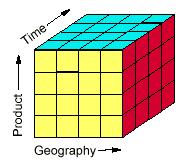 Data
Warehouse
Data Acquisition
and
Integration
Source Data
Predefined 
Reports
Data
Quality
Database
Metadata
Database
Data
MART
ODS
ADS
Storage Group
User
Public Folders
Interactive reports
Metadata
Repository
Data Quality
Repository
General View BI Actions
Thank You!
Erwin Moeyaert